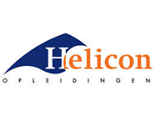 2021_SVT_2_LS Trends & Ontwikkelingen
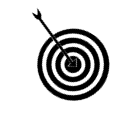 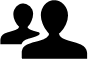 Samenwerken		
Deze opdracht maak je alleen of in tweetallen. 
Plaats je product op het Leerplatform.
Bekijk leerproducten van anderen en geef feedback.
Deadline product: 05-03-2021
Leerdoel
Je kunt onderzoek doen naar de maatschappelijke trends en ontwikkelingen op het gebied van gezondheid.
Je kunt voorbeelden geven van trends en ontwikkelingen (T&O) op het gebied van gezondheid.
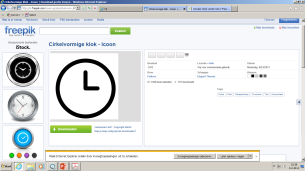 Bijeenkomsten
Bijeenkomsten specialisatie
Bijeenkomsten 4e Industriële Revolutie
Leerproduct
Een verslag met daarin 5 uitgewerkte maatschappelijke T&O die volgen uit uitdagingen/problemen van de stad van de toekomst onderbouwd met minimaal 4 actuele bronnen.
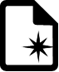 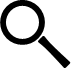 Bronnen
https://trendrapport.s-bb.nl/vgg/sectorale-trends-voeding/trends-in-voeding/ 
https://weblog.wur.nl/voeding/category/voedselinnovatie/ 
https://retailtrends.nl/item/57737/eten-2050
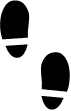 Leerpad                                                                                      
Ga op zoek naar minimaal 5 T&O op het gebied van gezondheid
Koppel de 5 T&O op gebied van gezondheid aan de uitdagingen/problemen van de stad van de toekomst. 
Onderbouw de 5 T&O met minimaal 4 betrouwbare bronnen.
Ga op zoek naar de ontwikkelingen van de 4e Industriële Revolutie
Koppel de ontwikkelingen van de 4e Industriële Revolutie aan de 5 T&O. 
Beschrijf per T&O waarom het belangrijk is voor de stad van de toekomst
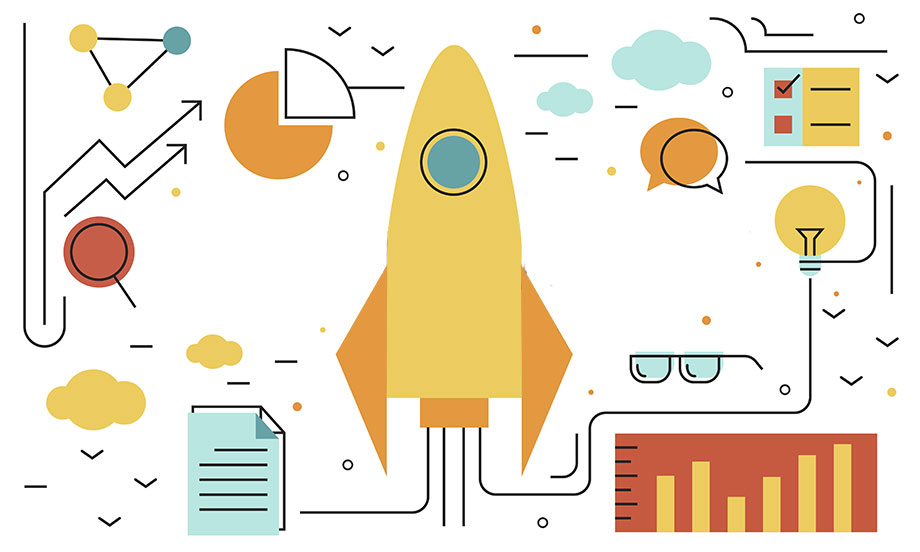